Новые задачи: информационное обеспечение учебного процесса
Инновации-2019 «Университетской библиотеки онлайн»
Углубление интеграции ЭБС с учебным процессом
Ужесточаются требования к связи ЭБС с учебными программами вуза.
Потребность №1: Аккредитация
Потребность №2: Поиск литературы для РПД преподавателя

= Потребность в готовом решении, системе, которая проанализирует РПД вуза и предоставит список имеющихся изданий или их замен; или предоставит готовый список литературы для дисциплины.
Создание дисциплины
Нужно ввести название, выбрать направление подготовки и уровень образования из списка
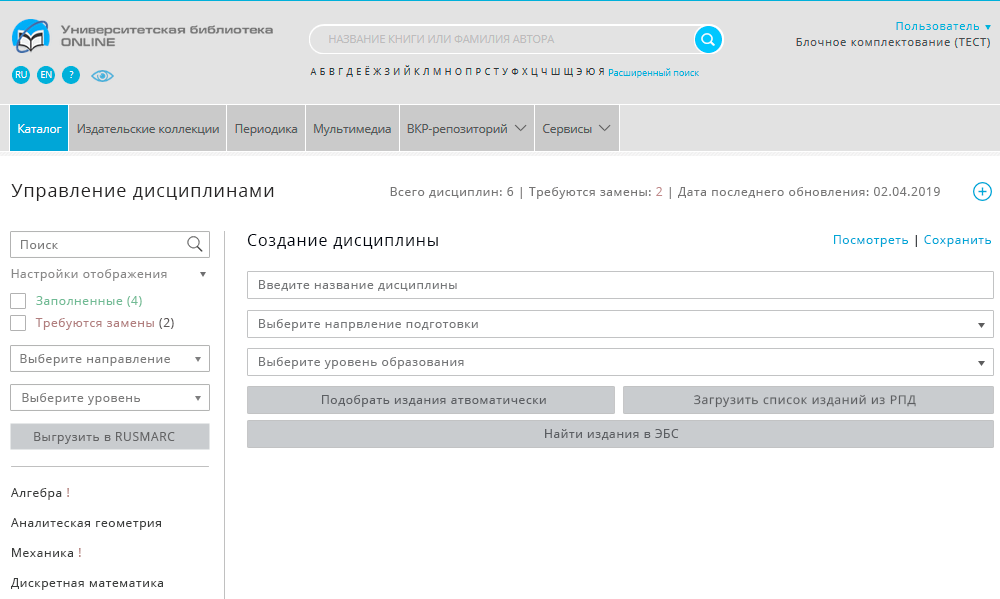 Импорт изданий  из РПД
Нужно загрузить файл РПД. Система распознает издания, покажет имеющиеся совпадения в ЭБС, предложит замены и аналоги.
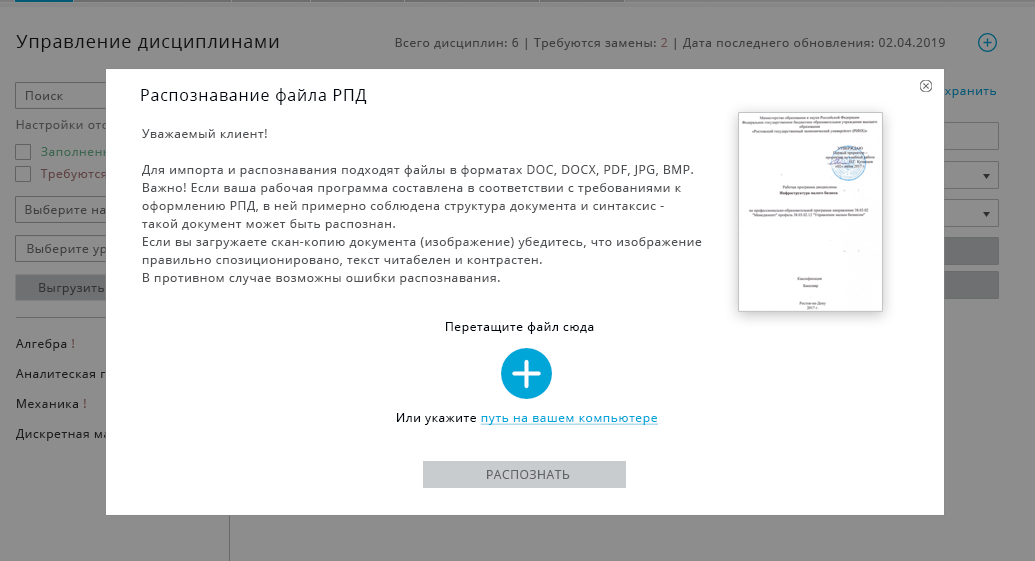 Распознавание и управление
После распознавания система покажет вам точные совпадения и аналоги. Используя массовые операции, сохраните нужные издания в дисциплине.
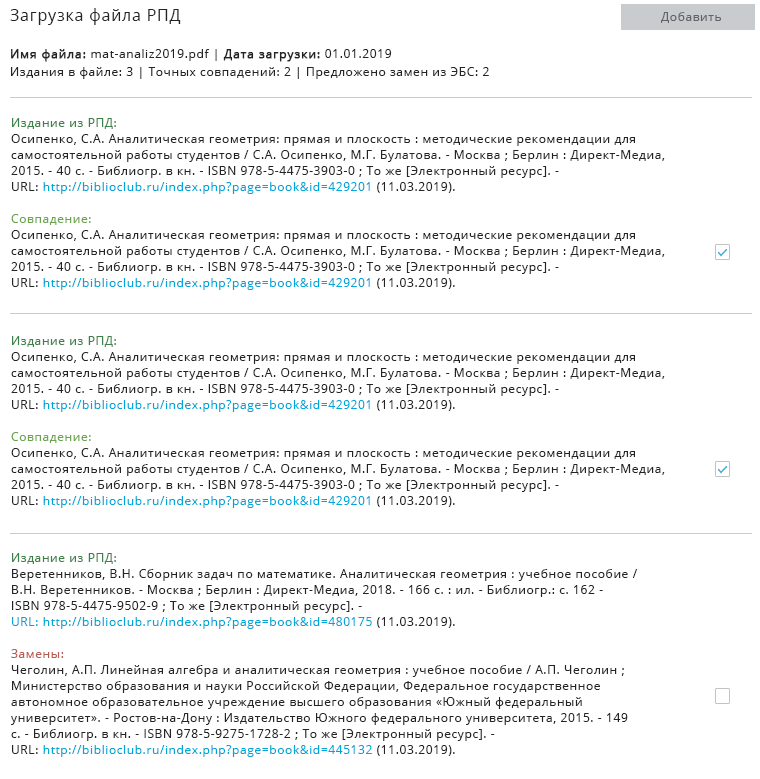 Автоматический подбор изданий
Для быстрого подбора изданий воспользуйтесь авто подбором. Система предложит списки учебного контента для дисциплины
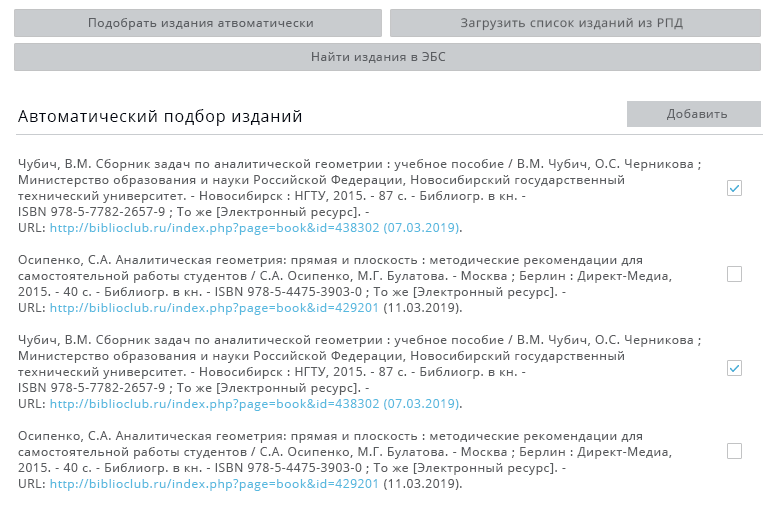 Просмотр и информирование
Для контроля изданий работает система оповещений. Если из подписки исключено издание в дисциплине, сервис оповестит вас и предложит замену.
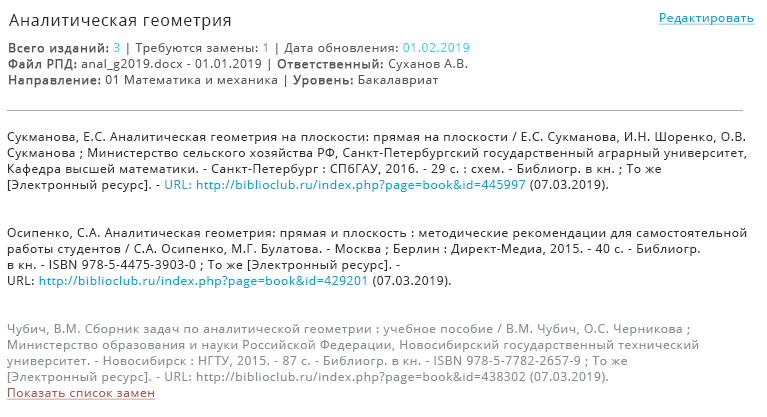 Обслуживание и редактирование
Для редактирования дисциплины предусмотрены все инструменты работы с контентом: распознавание РПД, поиск, автоматический подбор, массовые операции, замены и информирование.
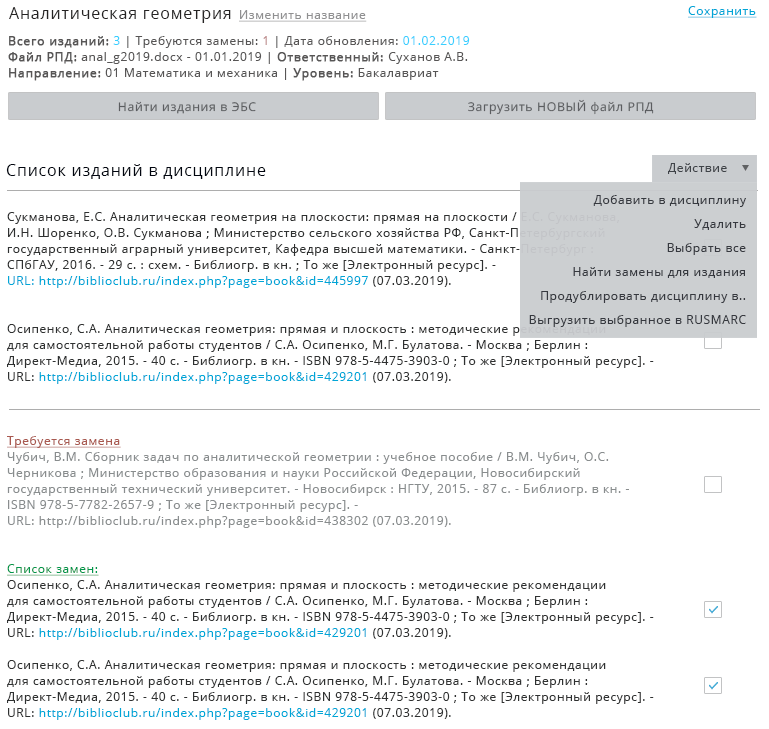 Библиокомплектатор: формирование индивидуальной подписки
Задача Библиокомплектатора – сделать удобным поиск и комплектование профильного контента. 
Библиокомплектатор – подобно Интернет-магазину, позволяющему набирать сразу области знания, коллекции, и отдельные книги.
Суть Библиокомплектатора – возможность видеть и оценивать структуру своей будущей подписки. Подгонять под свой бюджет.
Удобное формирование профиля подписки
Библиотекарь видит свою выборку:
Условия подписки
Полные тематические блоки
Издательские коллекции
Списки индивидуальных книг
Стоимость своей подписки
Осталось отправить заявку в отдел продаж!